Детский сад – мой дом родной.
Я его люблю как свой.
Дороги мне стены,
Дорог мне уют;
Здесь воспитатели любимые 
Всегда меня поймут.
Три дня в неделю с солнышком
 Спешу  в любимый сад,
Я  увидеть всех друзей
Очень-очень рад.
Группа кратковременного пребывания «Играя, обучаюсь…»МКДОУ д/с №7 с. Красное
Prezentacii.com
Предметно – развивающая среда ГКП
Зонирование группового помещения
Развивающая среда ГКП
Динамичность (гибкость) предметной среды
.
Условия, обеспечивающие эмоциональное благополучие ребенка и взрослого
Prezentacii.com
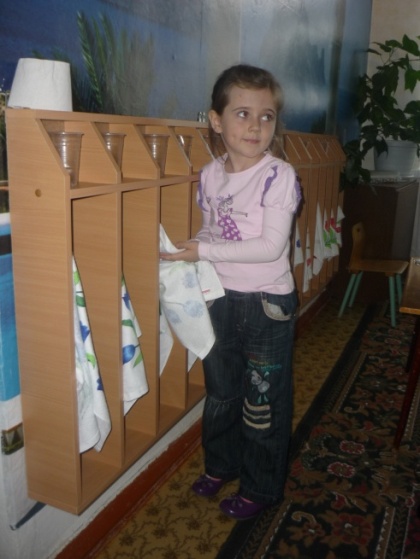 Предметная среда,
 в которой дети проводят  время, создана в нашем саду так, чтобы организация воспитательно - образовательного процесса проходила наиболее эффективно.
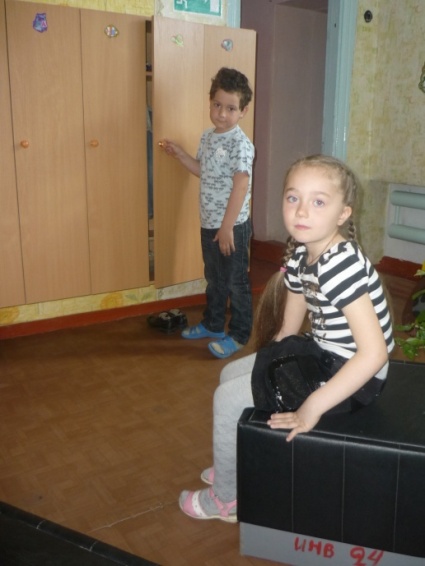 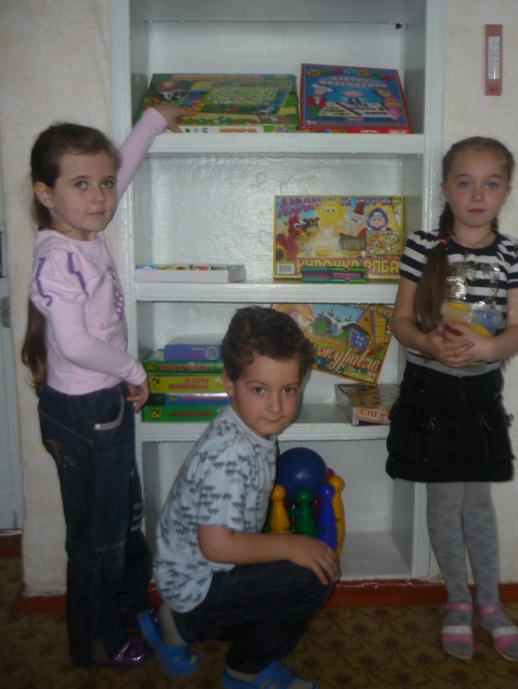 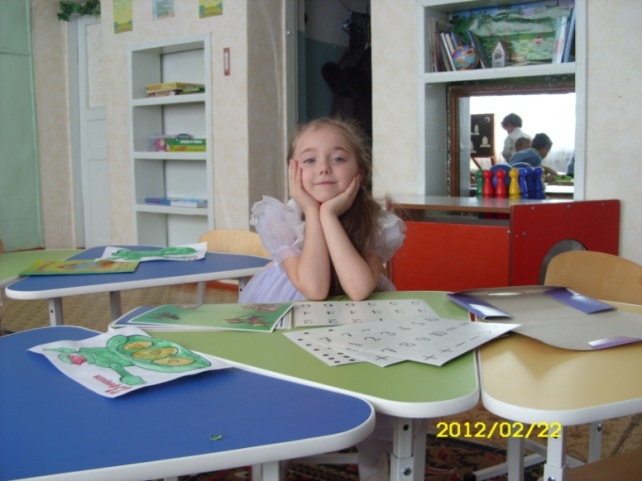 Она обеспечивает разнообразие детской деятельности, уют и комфорт для детей, сотрудников и родителей.
Prezentacii.com
Мы веселые ребята, любим цветик собирать и о планах рассказать…
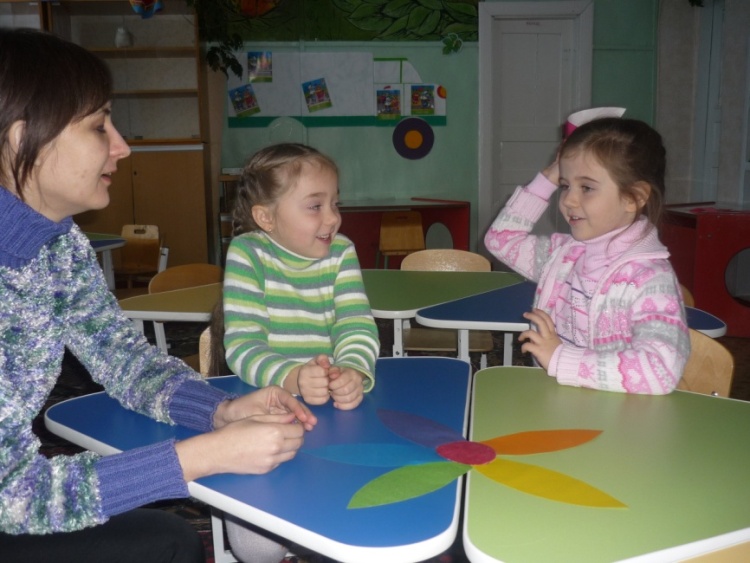 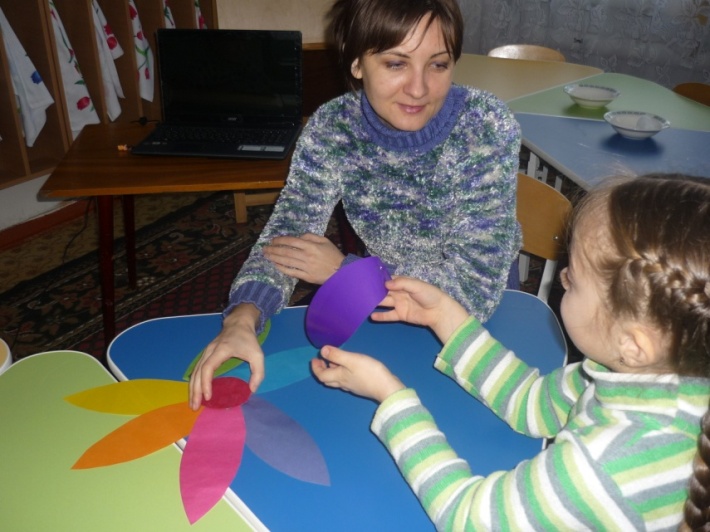 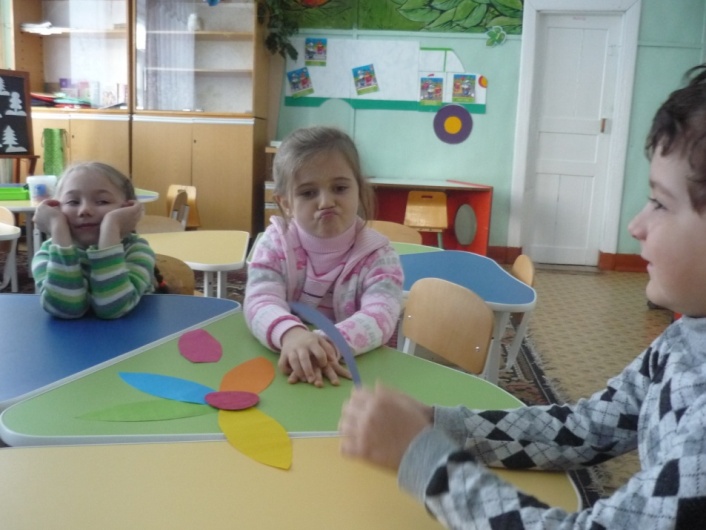 Prezentacii.com
Тренируем пальчики, чтоб писать красиво…
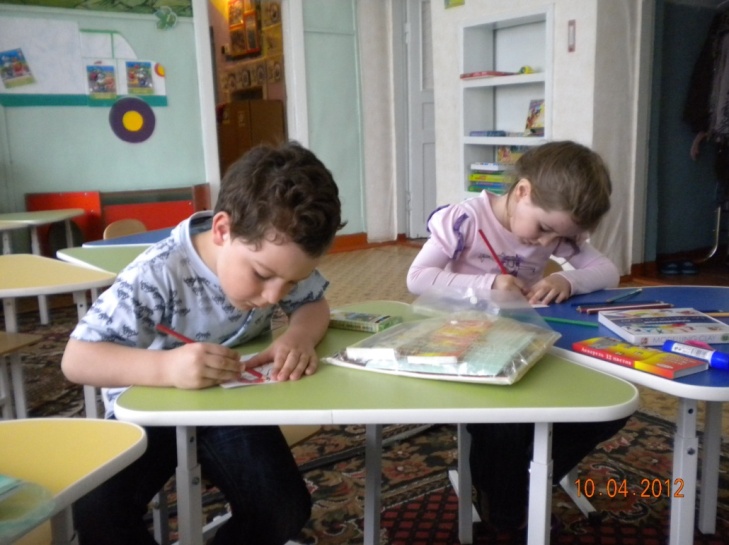 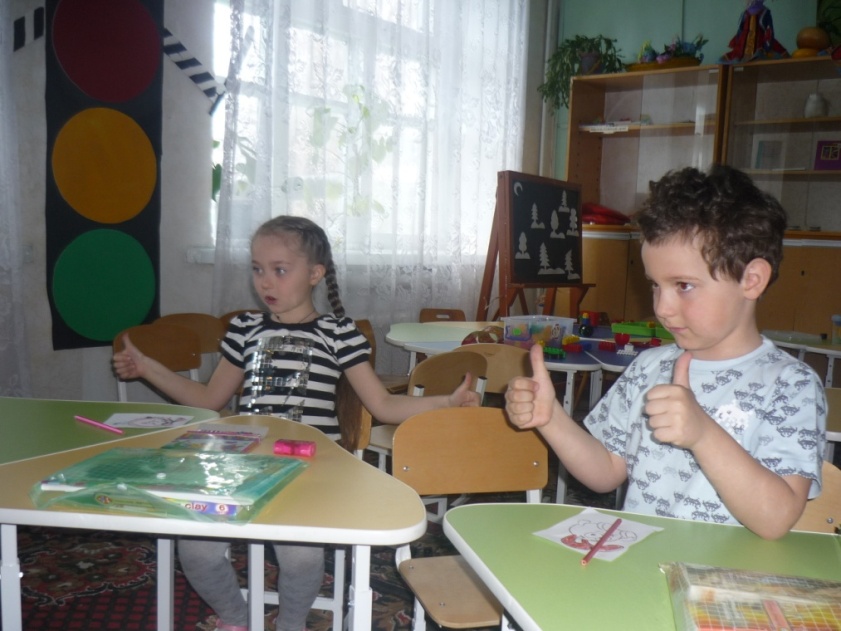 .
Prezentacii.com
Получаем знания, в знаньях наша сила!!!
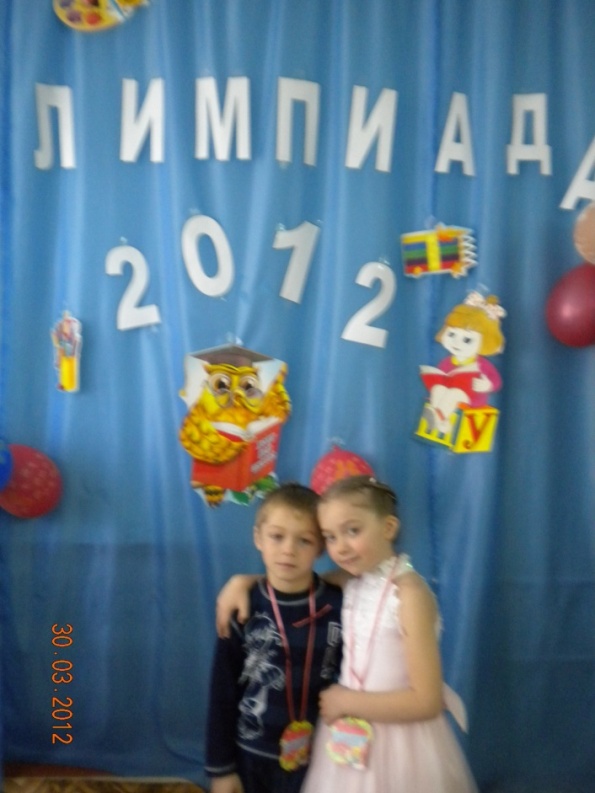 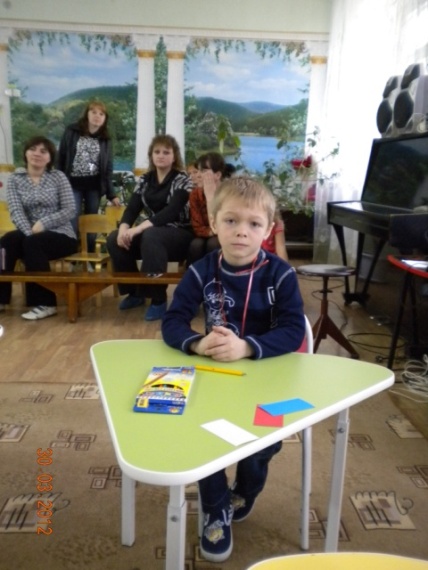 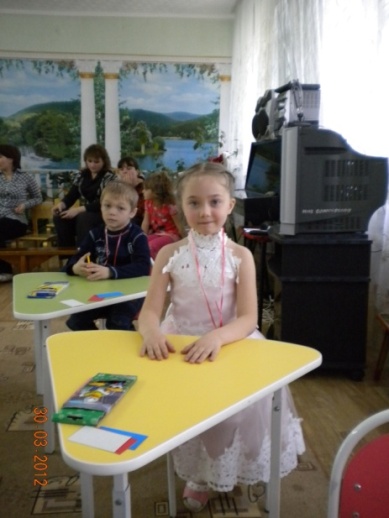 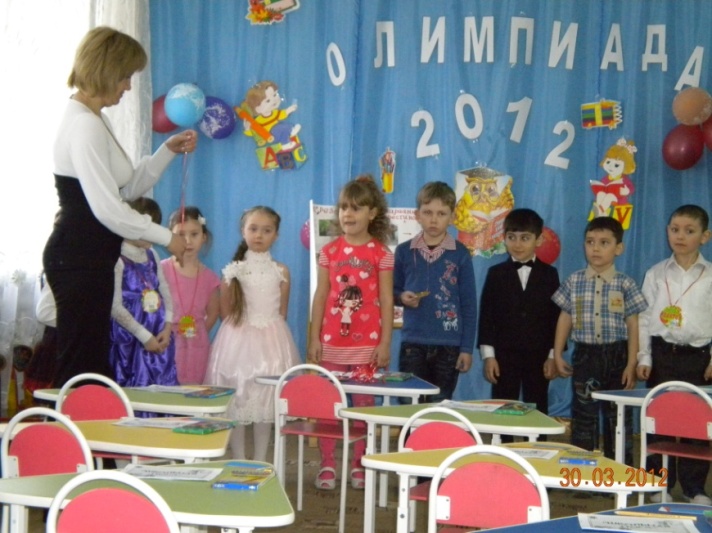 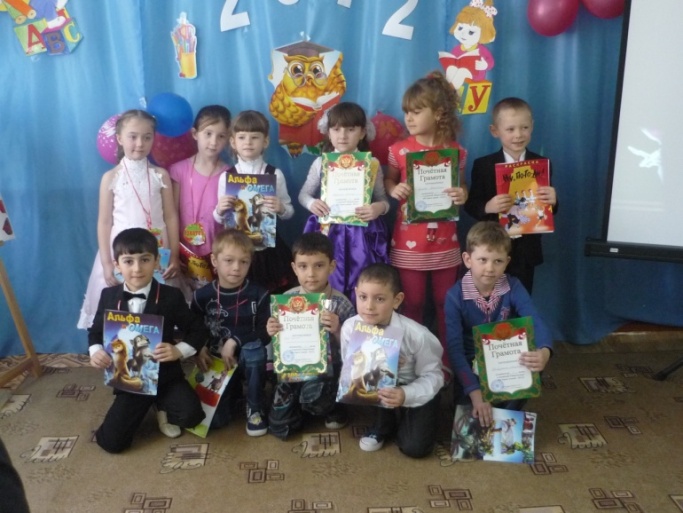 Prezentacii.com
Дни искрятся радостью сильнее скаждым днемВедь мы играем весело
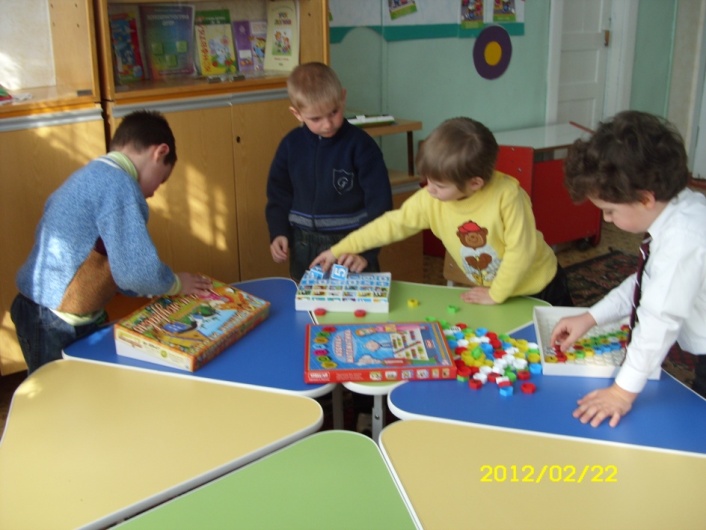 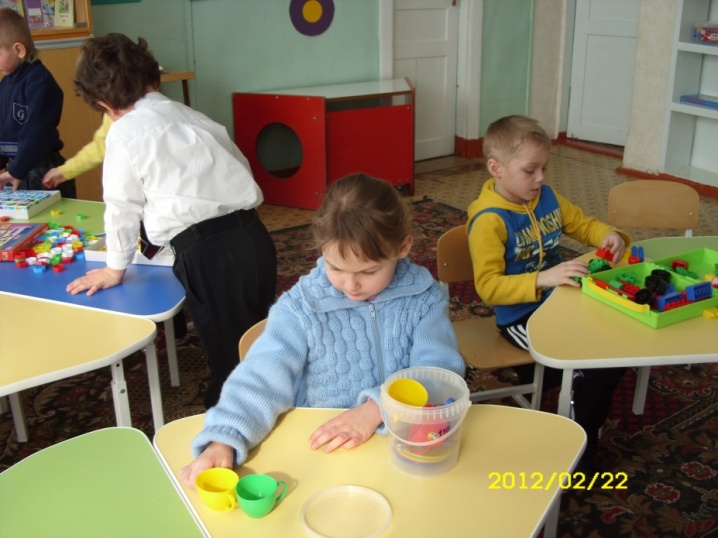 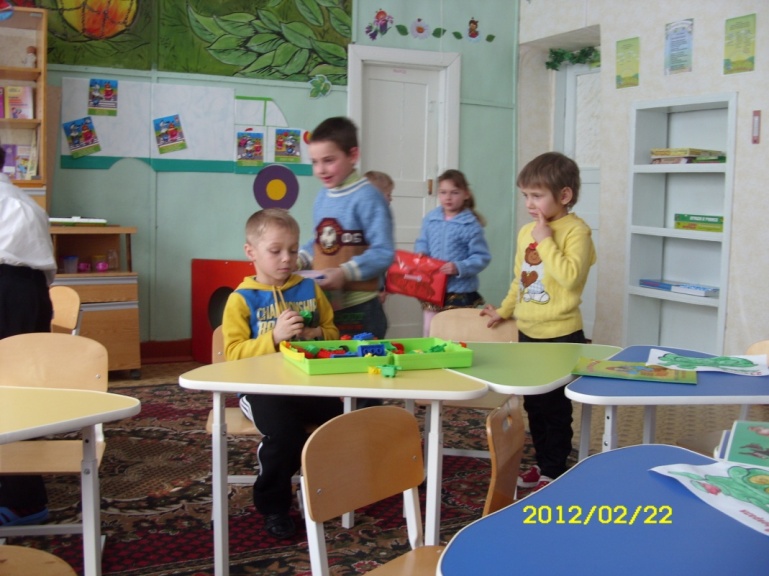 Prezentacii.com
И  дружненько живем!!!
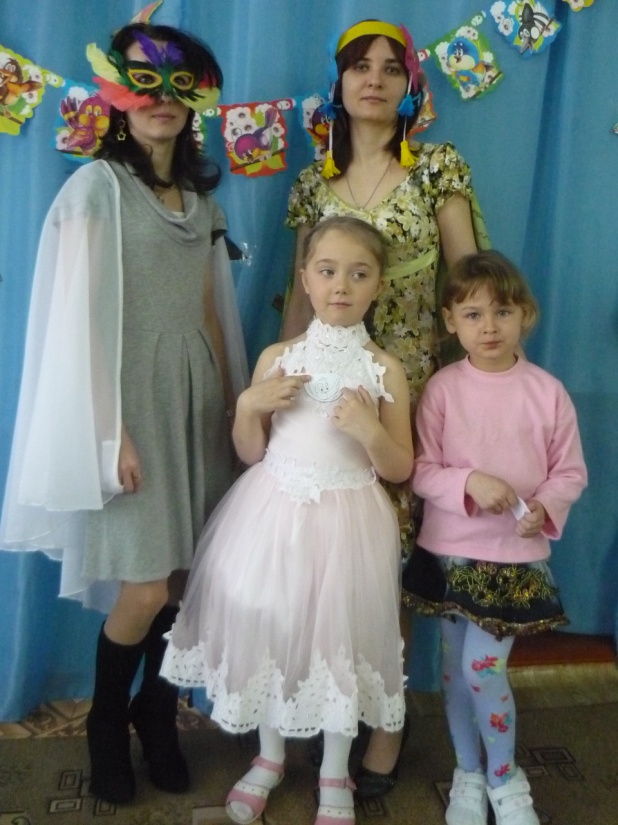 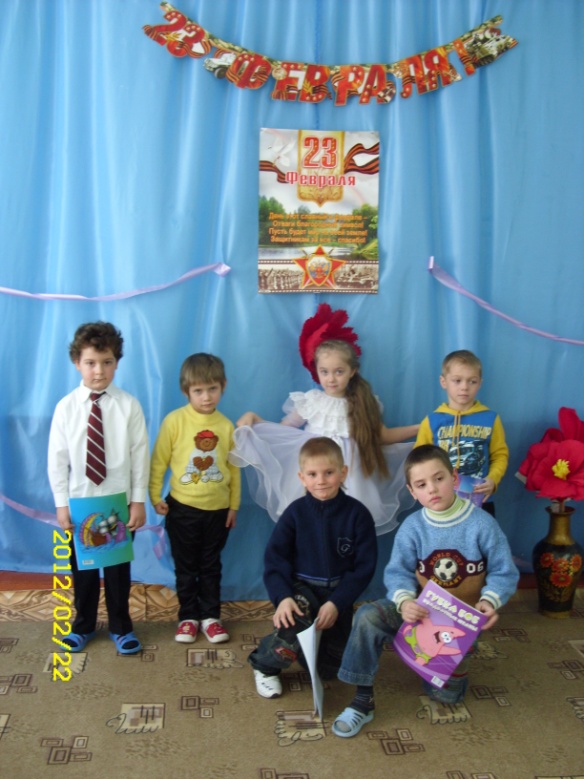 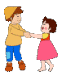 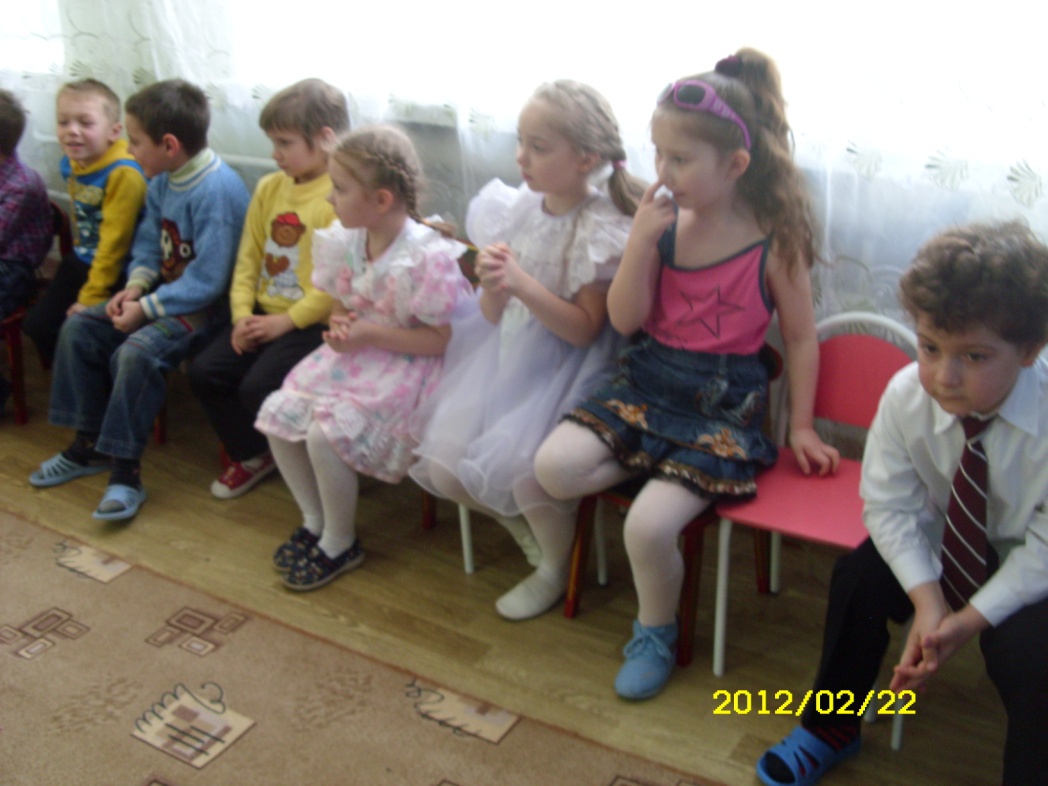 Prezentacii.com
Спасибо за внимание!!!
Prezentacii.com
Презентацию выполнила Кирьянова Любовь Викторовна воспитатель группы кратковременного пребывания МКДОУ д/с с.Красного Грачевского района Ставропольского края
Prezentacii.com